أوجد قيمة س في الشكل المقابل
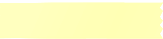 قدرات
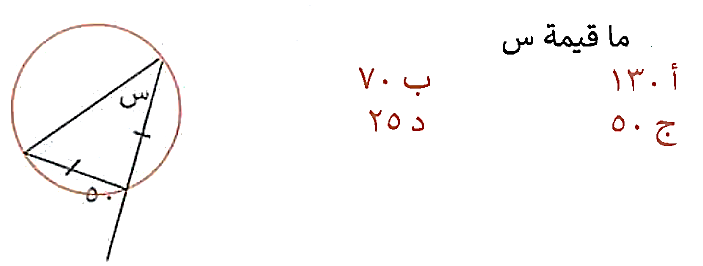 أ
ج
ب
د
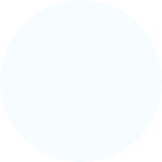 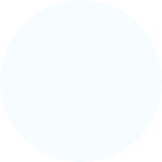 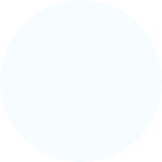 خط التقارب 
خط التقارب الرأسي
خط التقارب الأفقي
دالة المقلوب
القطع الزائد
درست تمثيل دوال كثيرات الحدود بيانيا 

(مهارة سابقة)
أحدد خصائص دوال المقلوب 
 
امثل تحويلات دوال المقلوب بيانيا
المفردات
الآن
فيما سبق
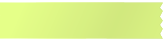 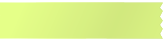 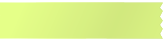 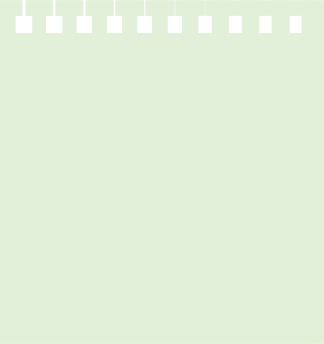 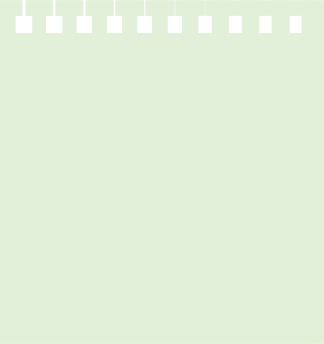 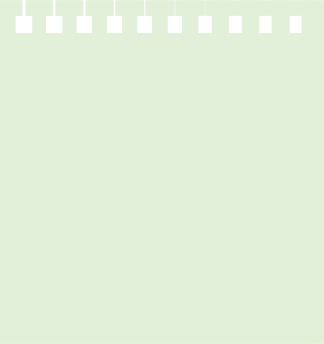 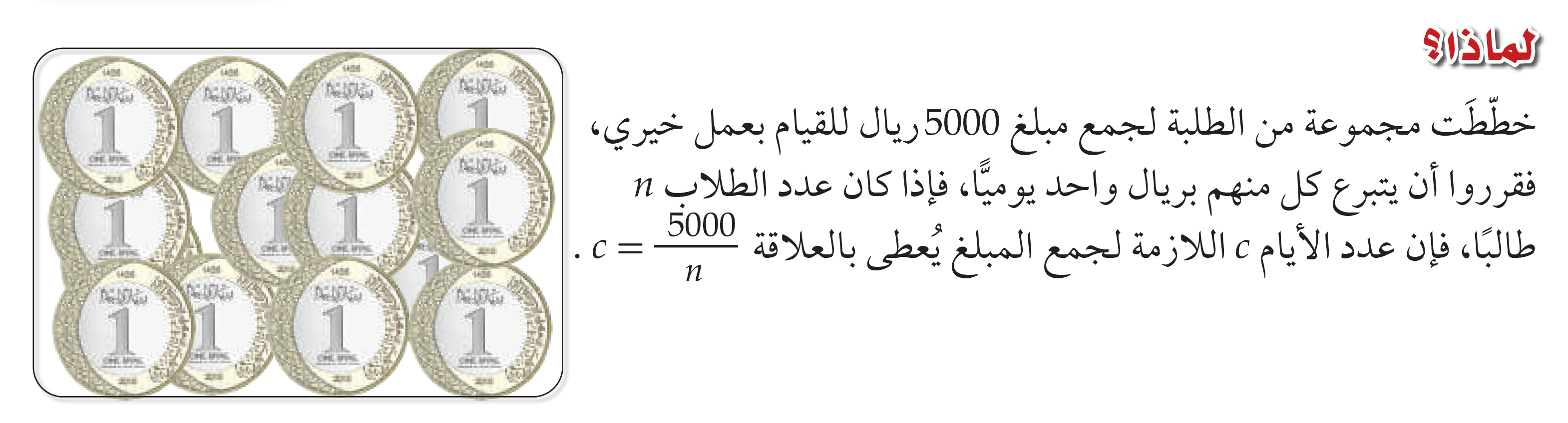 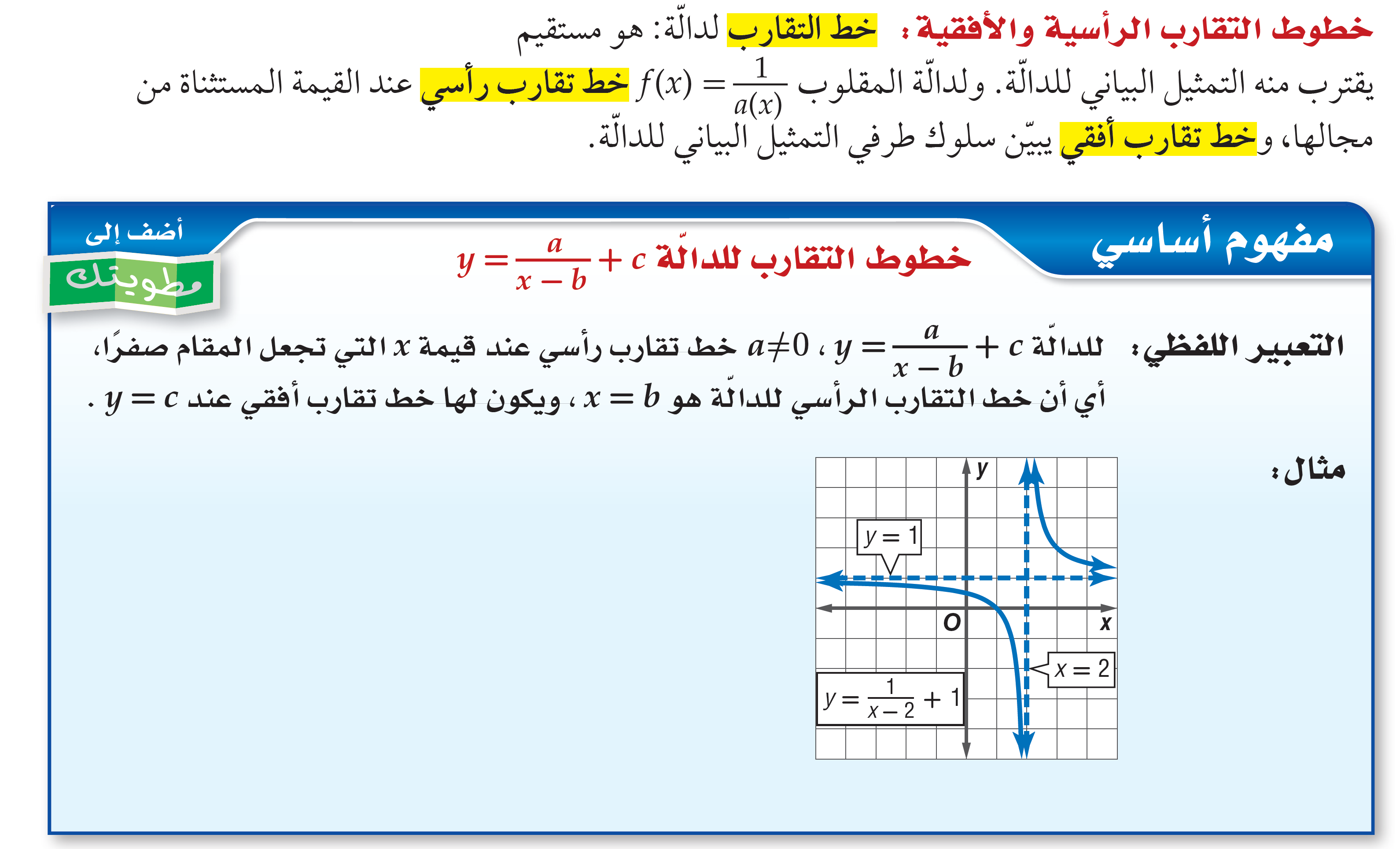 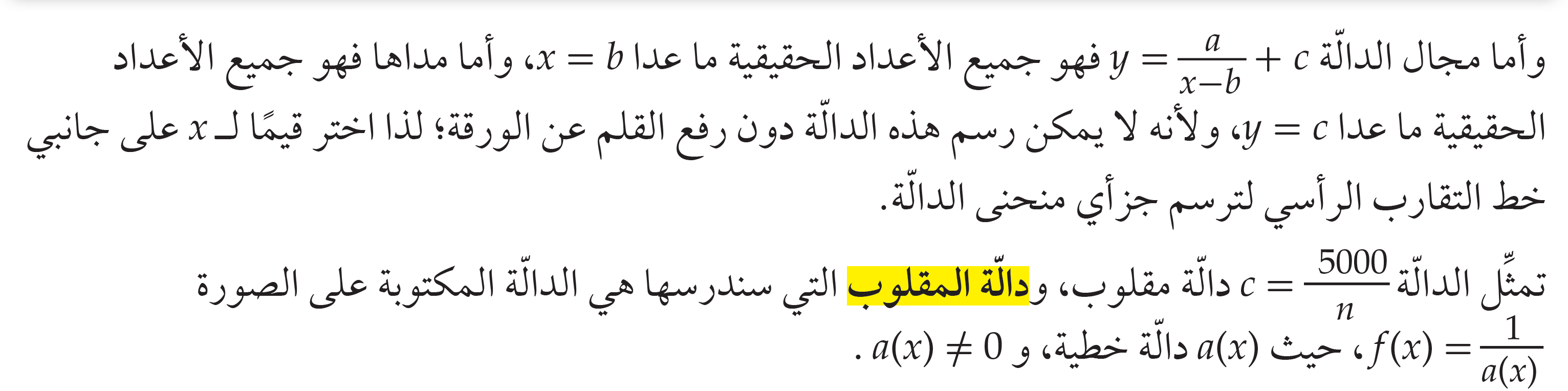 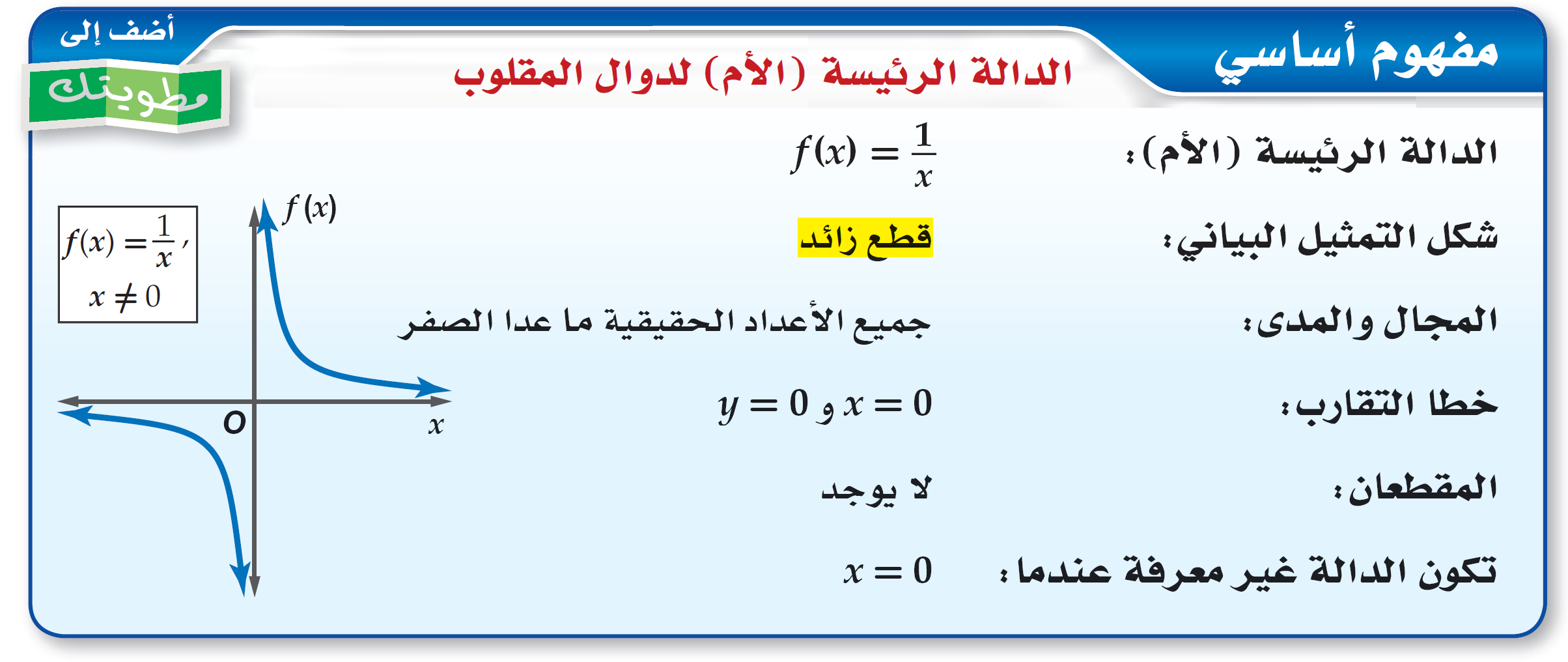 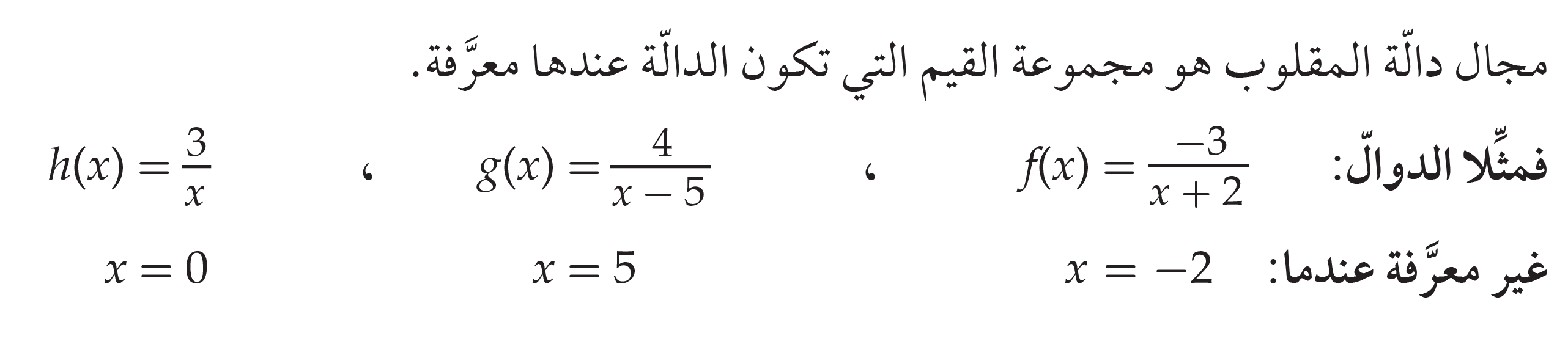 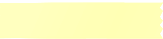 تحقق من فهمك
حدد قيمة x  التي تجعل الدوال الآتية غير معرفة:
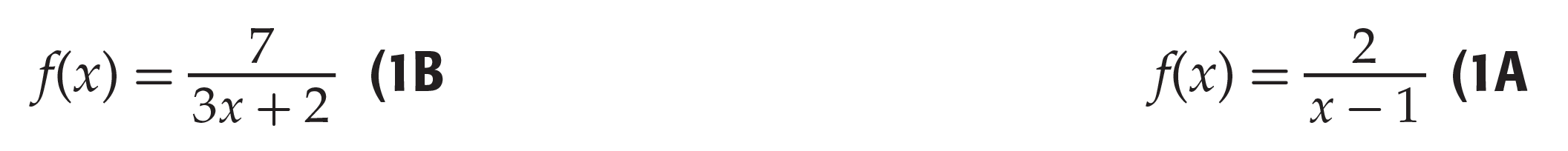 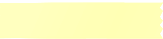 تأكد و تدرب
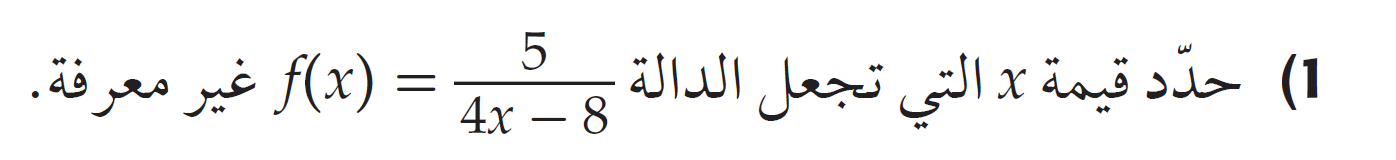 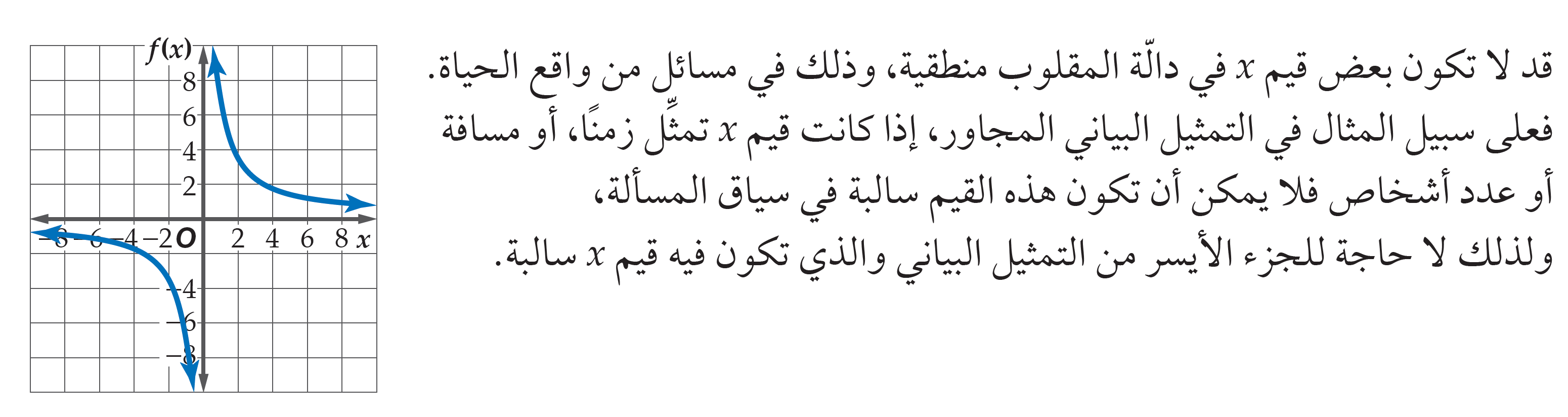 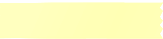 تحقق من فهمك
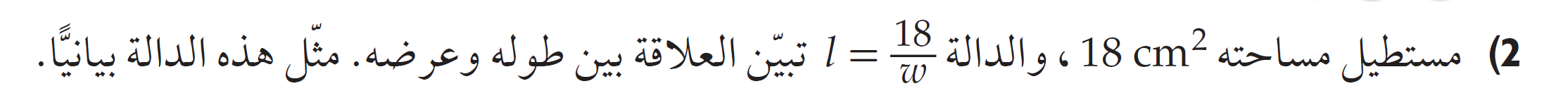 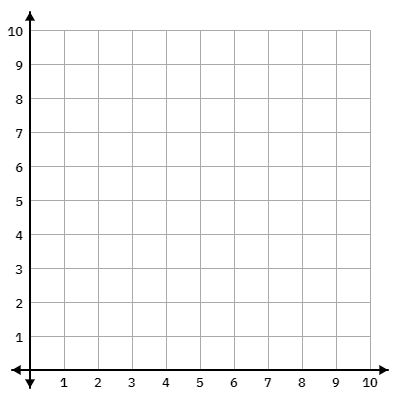 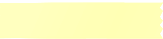 تحقق من فهمك
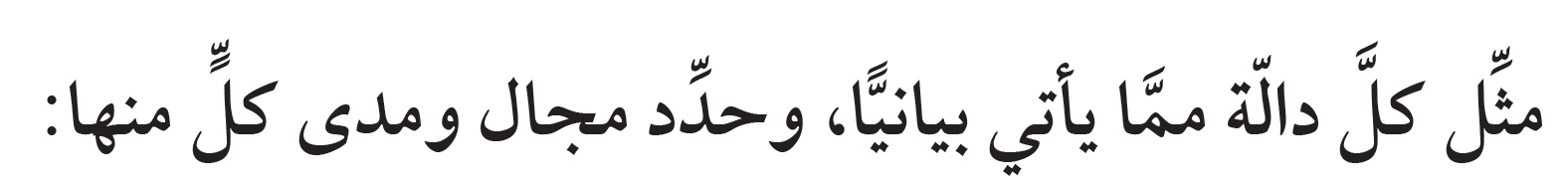 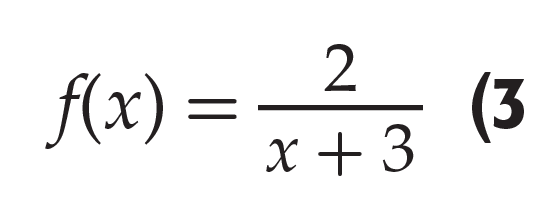 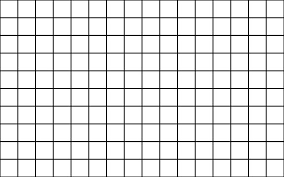 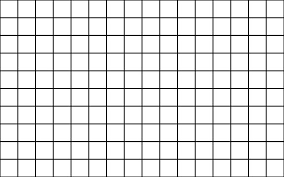 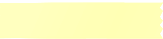 تحقق من فهمك
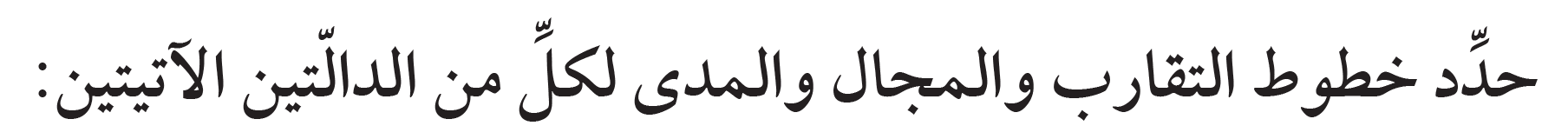 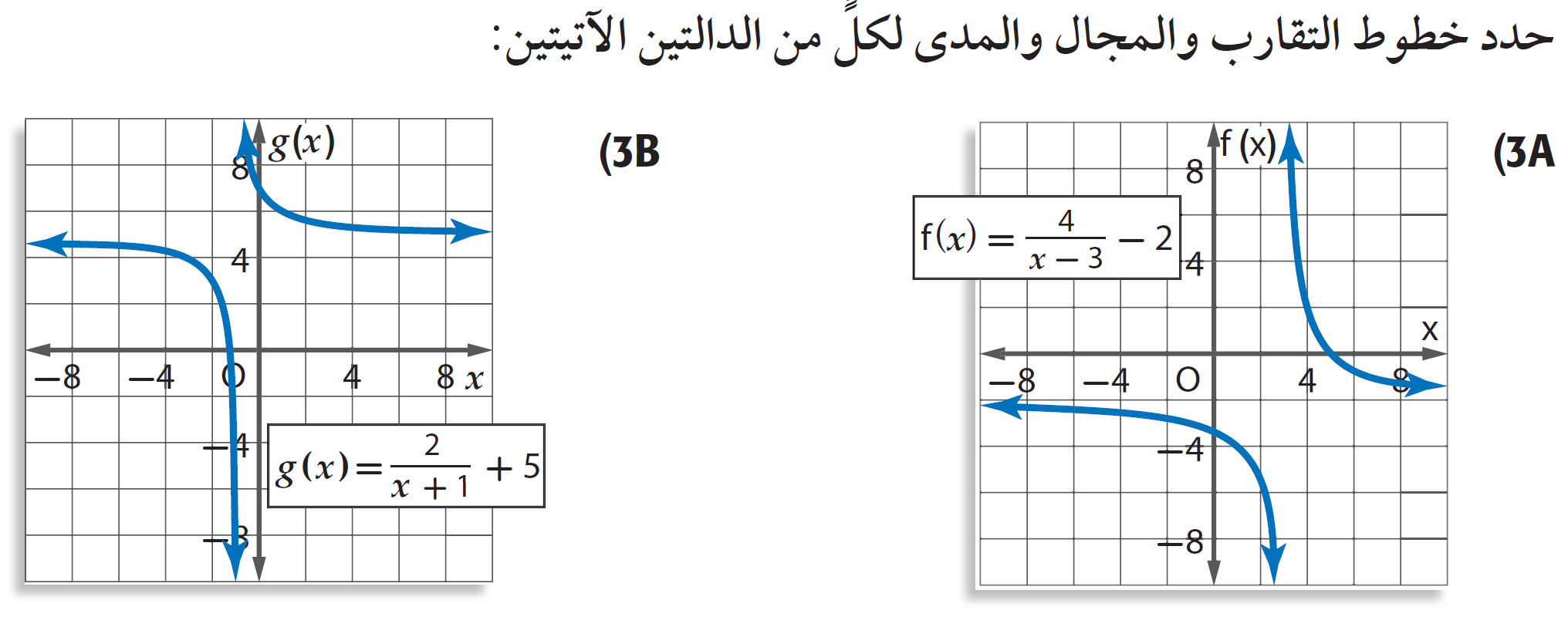 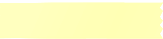 تحقق من فهمك
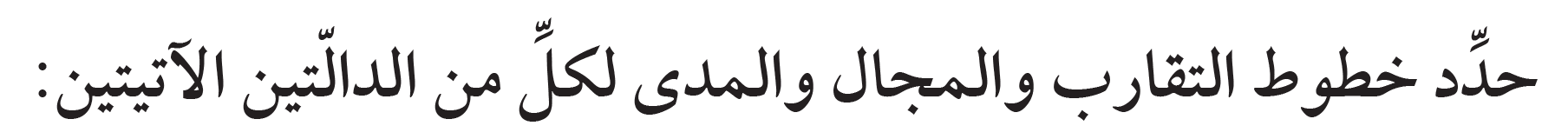 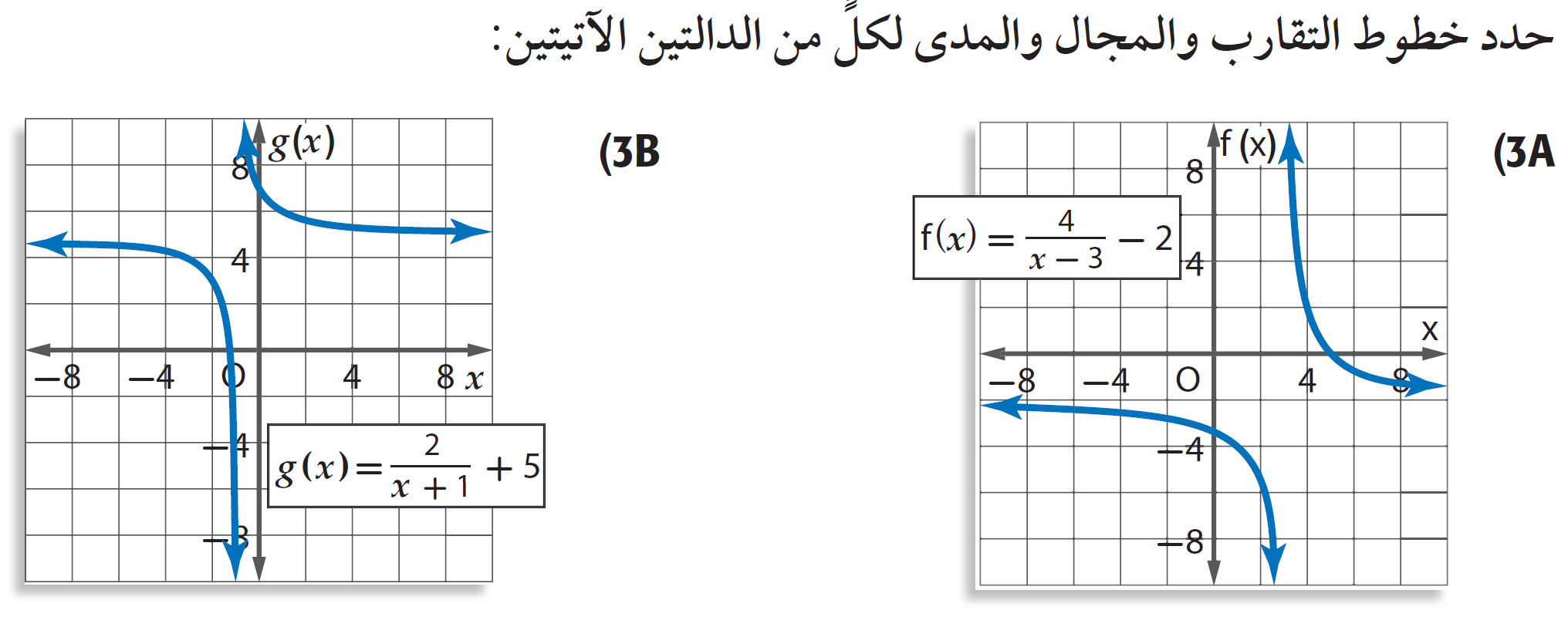 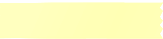 تأكد و تدرب
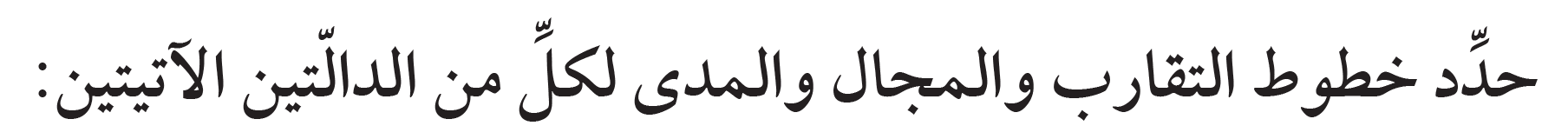 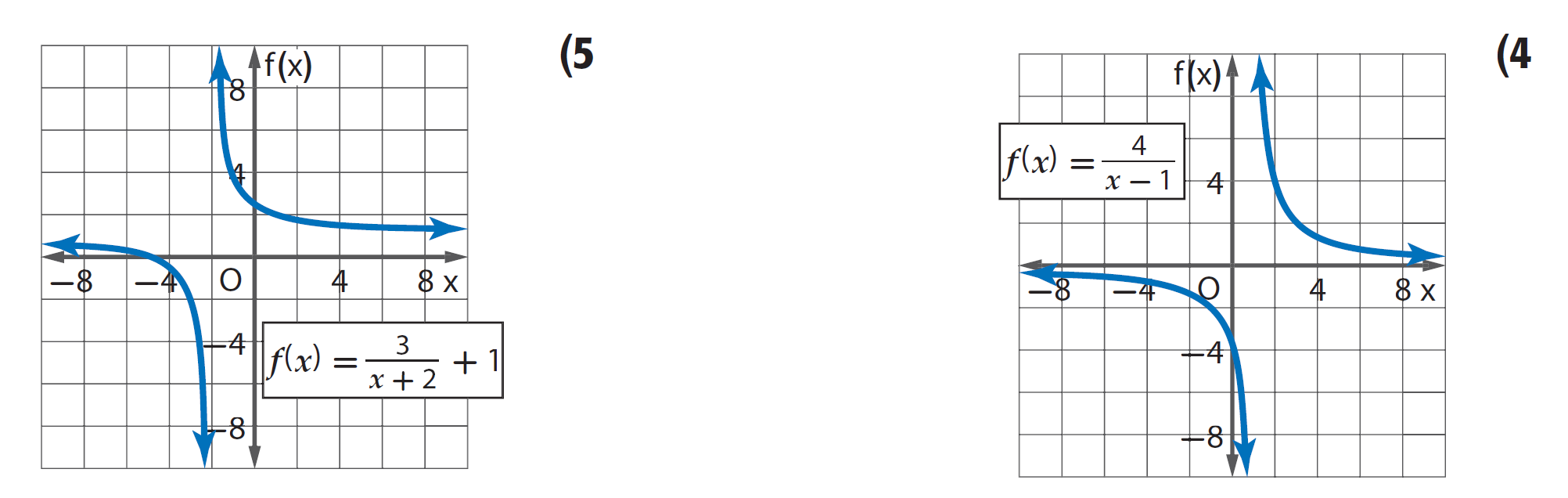 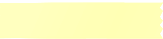 تأكد و تدرب
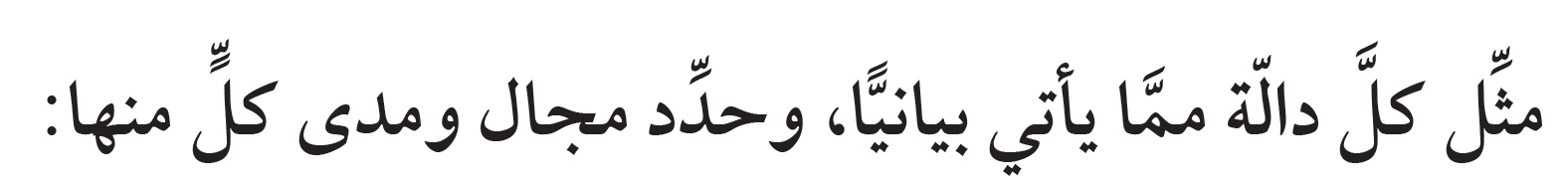 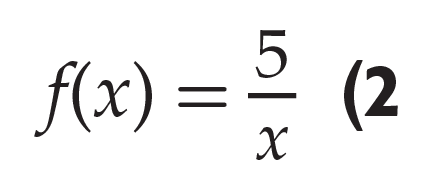 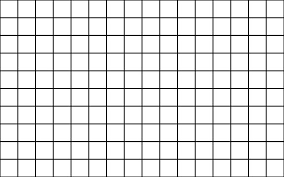 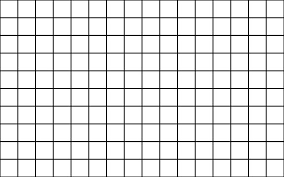 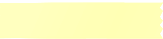 تحصيلي
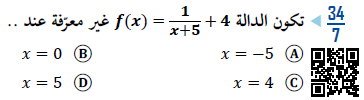 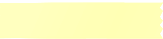 تحصيلي
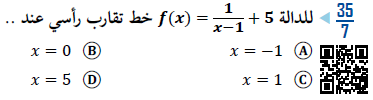